Figure 2. Movement frequency during the motor task. (A) Individual EMG data of the first dorsal interosseus muscle of a ...
Cereb Cortex, Volume 24, Issue 11, November 2014, Pages 2873–2883, https://doi.org/10.1093/cercor/bht140
The content of this slide may be subject to copyright: please see the slide notes for details.
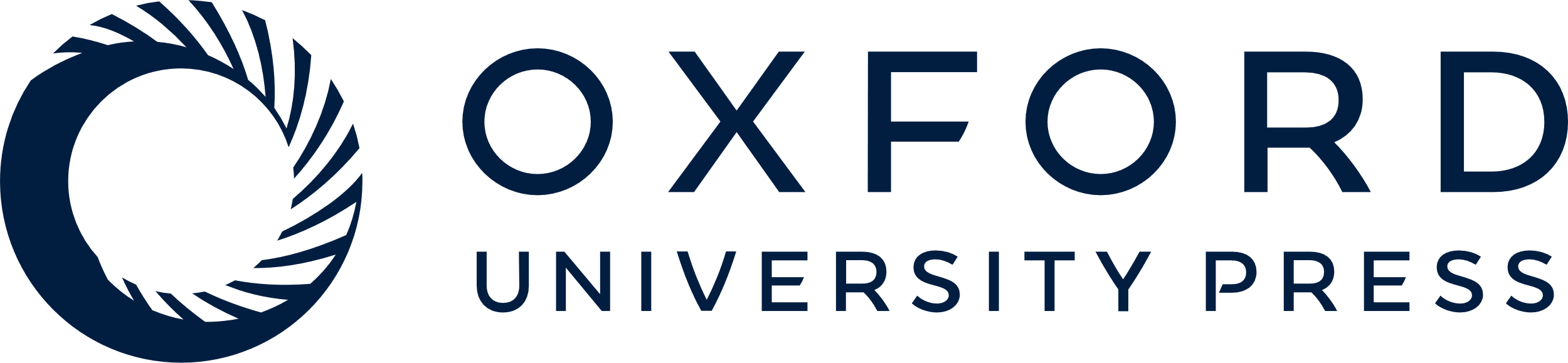 [Speaker Notes: Figure 2. Movement frequency during the motor task. (A) Individual EMG data of the first dorsal interosseus muscle of a representative PD patient before (OFF) and after application of levodopa (ON). Note that movement frequency increased by ∼1 Hz after application of levodopa. (B) Results of the group comparison of movement frequency. Error bars indicate standard deviation. *P < 0.05; ns, not significant.


Unless provided in the caption above, the following copyright applies to the content of this slide: © The Author 2013. Published by Oxford University Press.This is an Open Access article distributed under the terms of the Creative Commons Attribution Non-Commercial License (http://creativecommons.org/licenses/by-nc/3.0/), which permits non-commercial re-use, distribution, and reproduction in any medium, provided the original work is properly cited. For commercial re-use, please contact journals.permissions@oup.com]